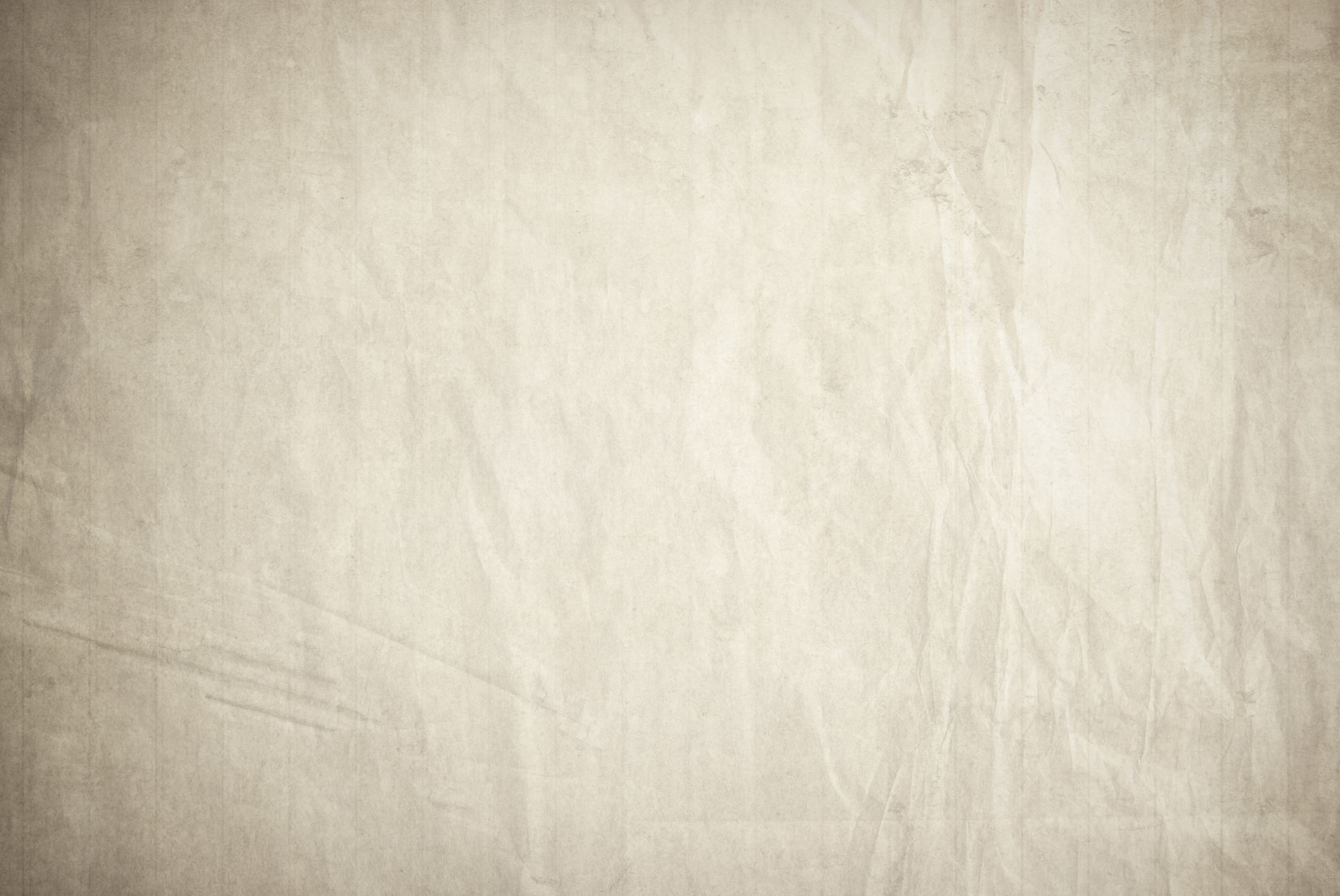 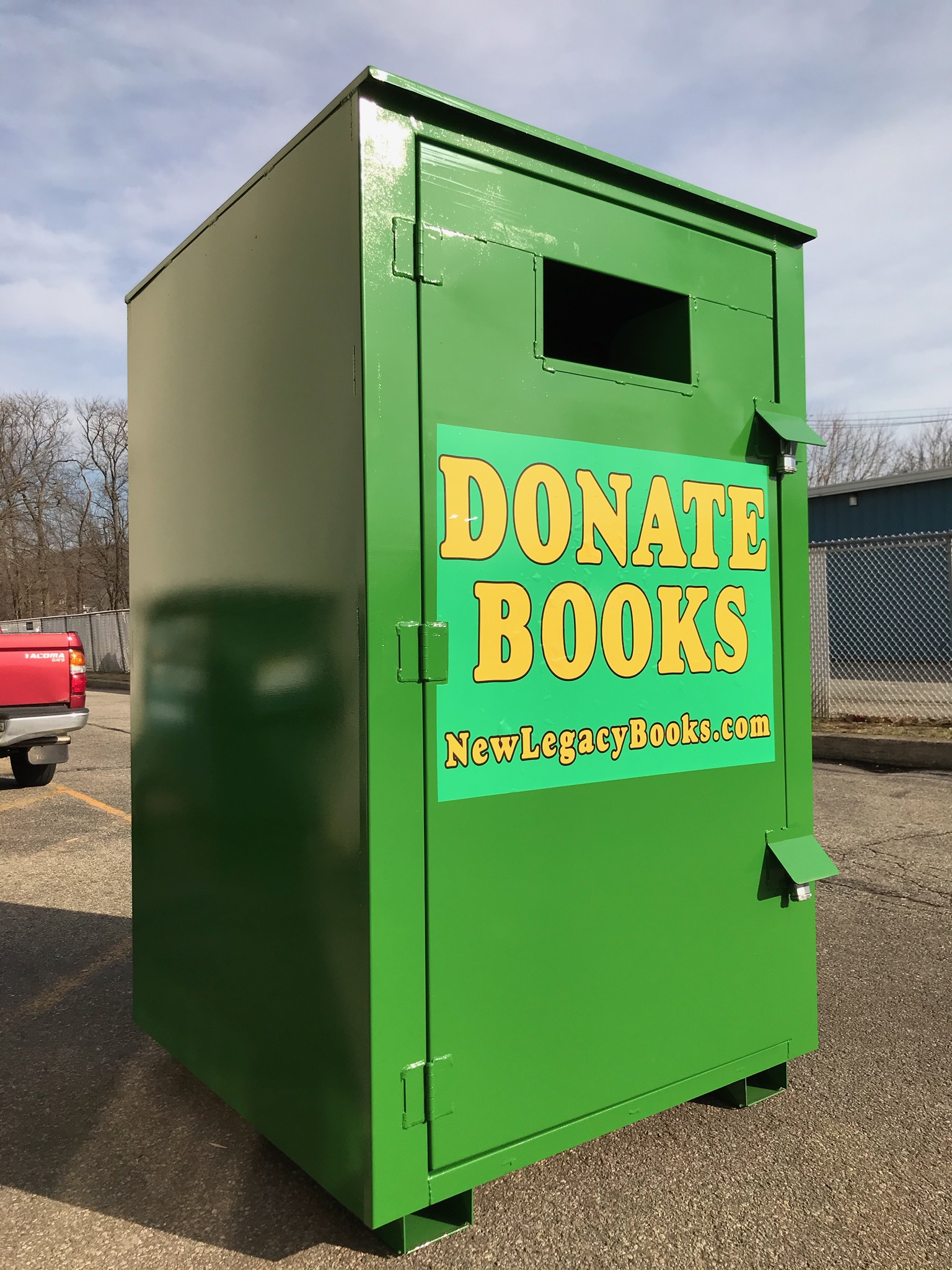 New Legacy Books
Our company history
How our book processing works
How the fundraiser works
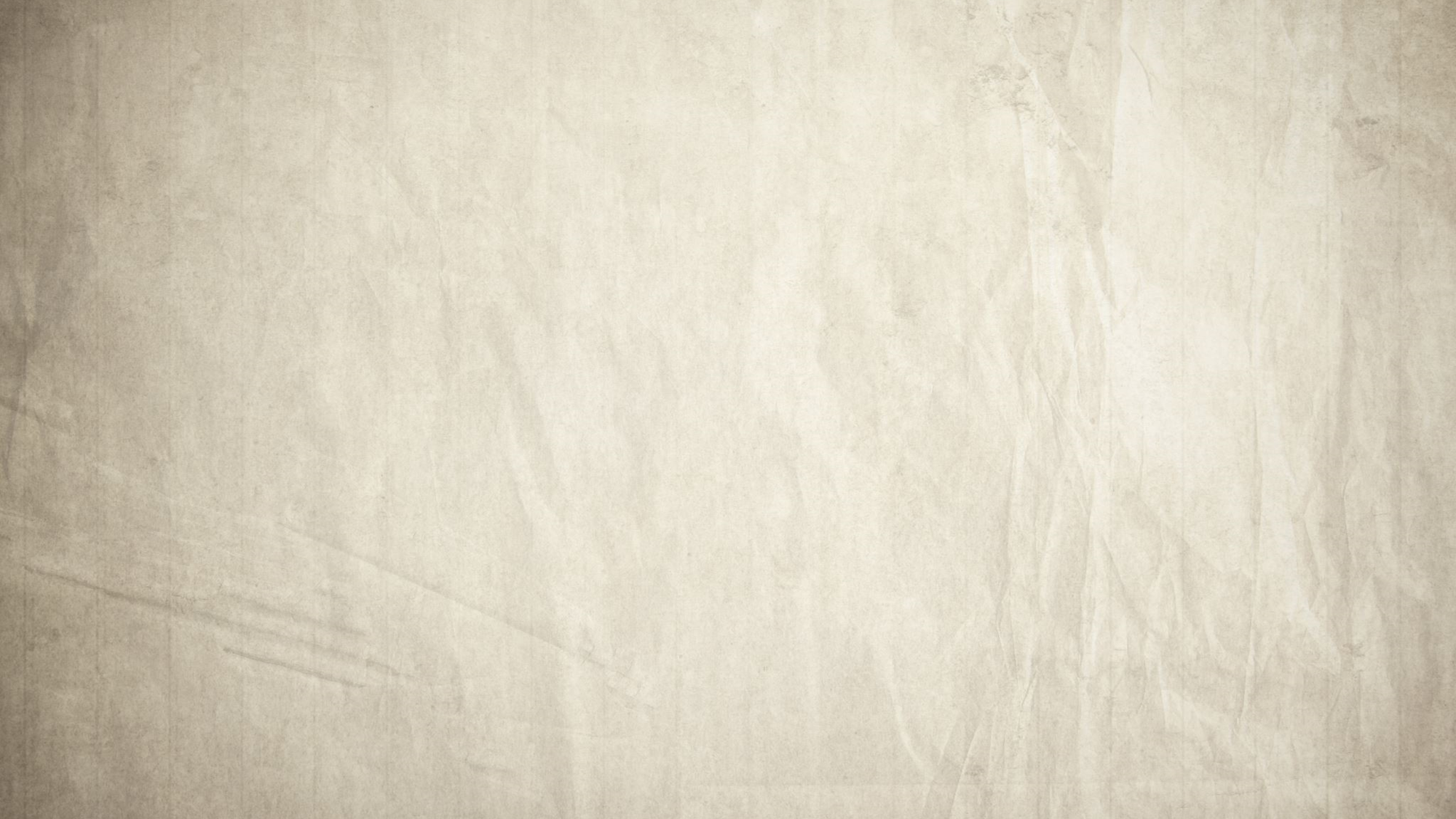 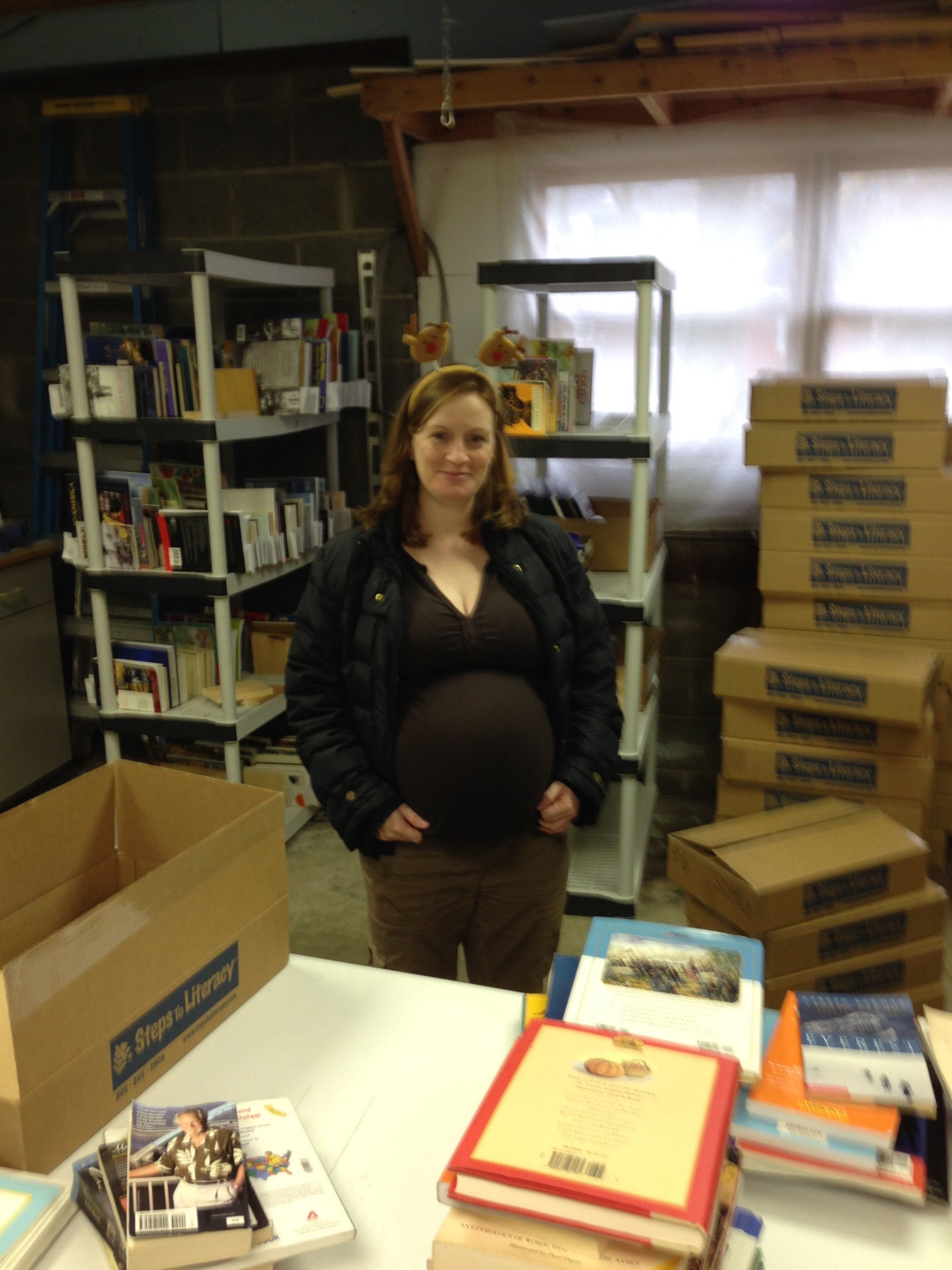 2013
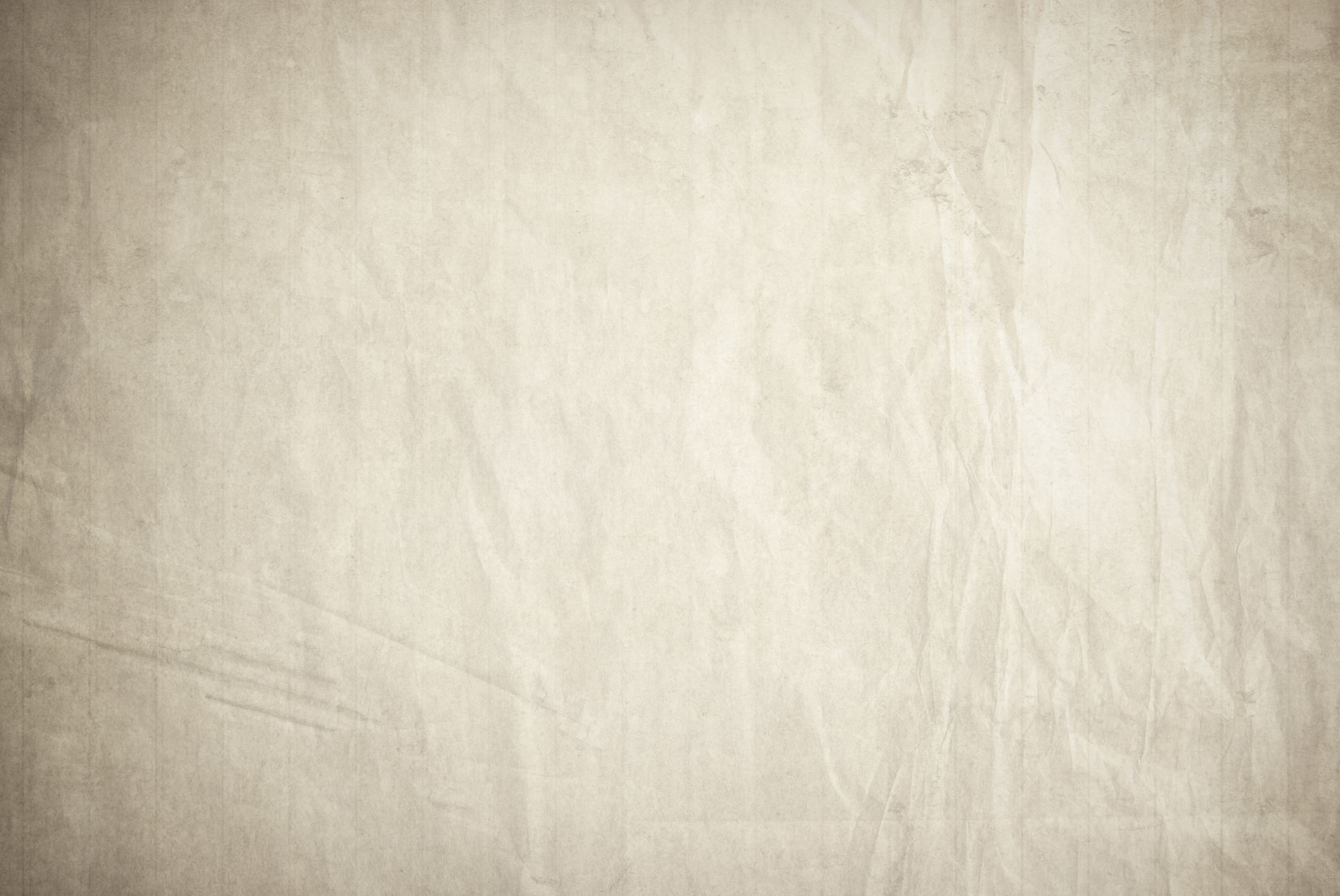 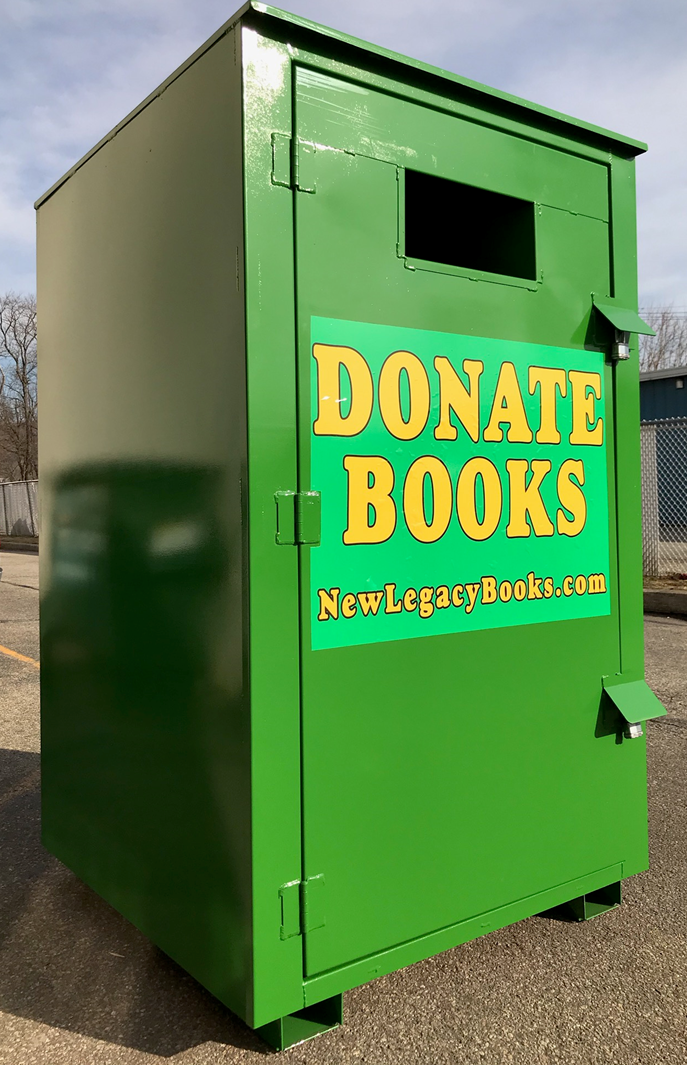 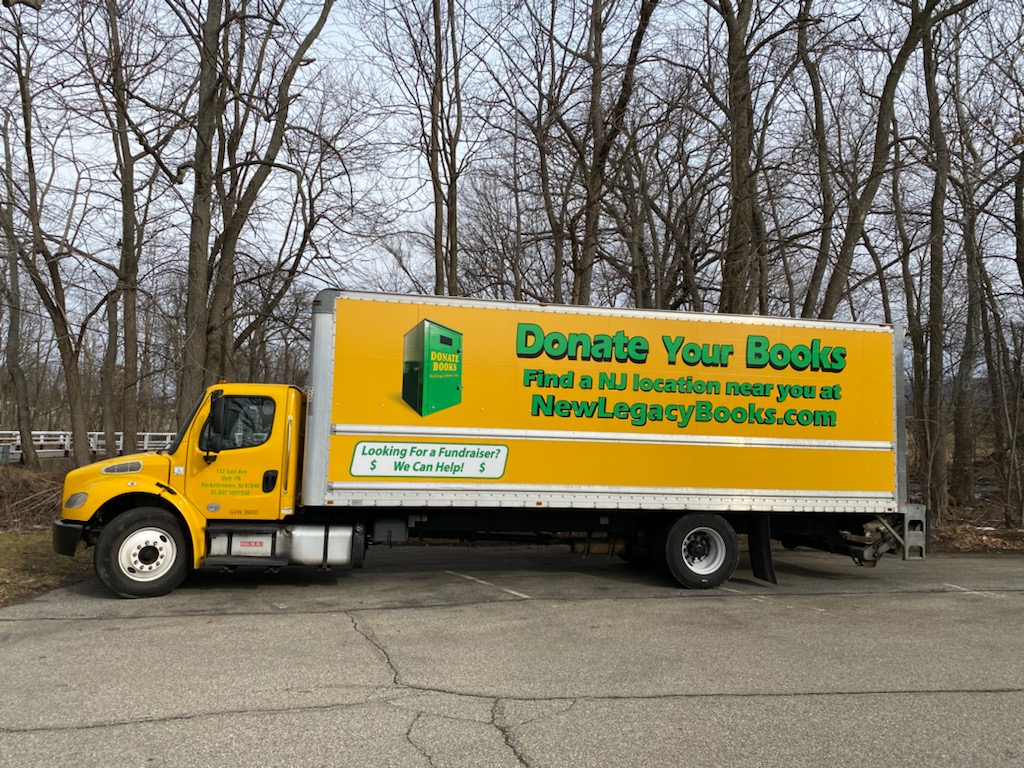 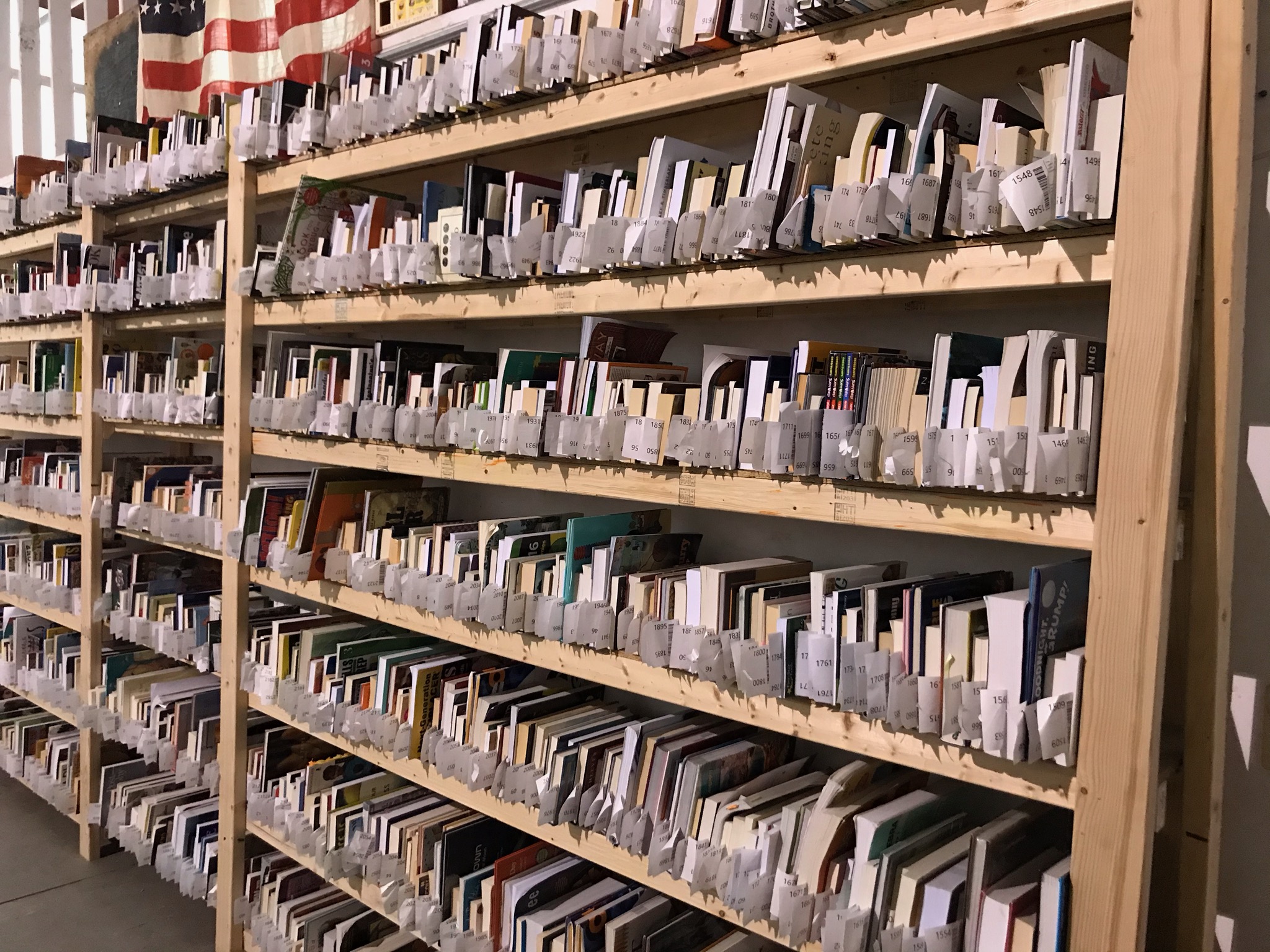 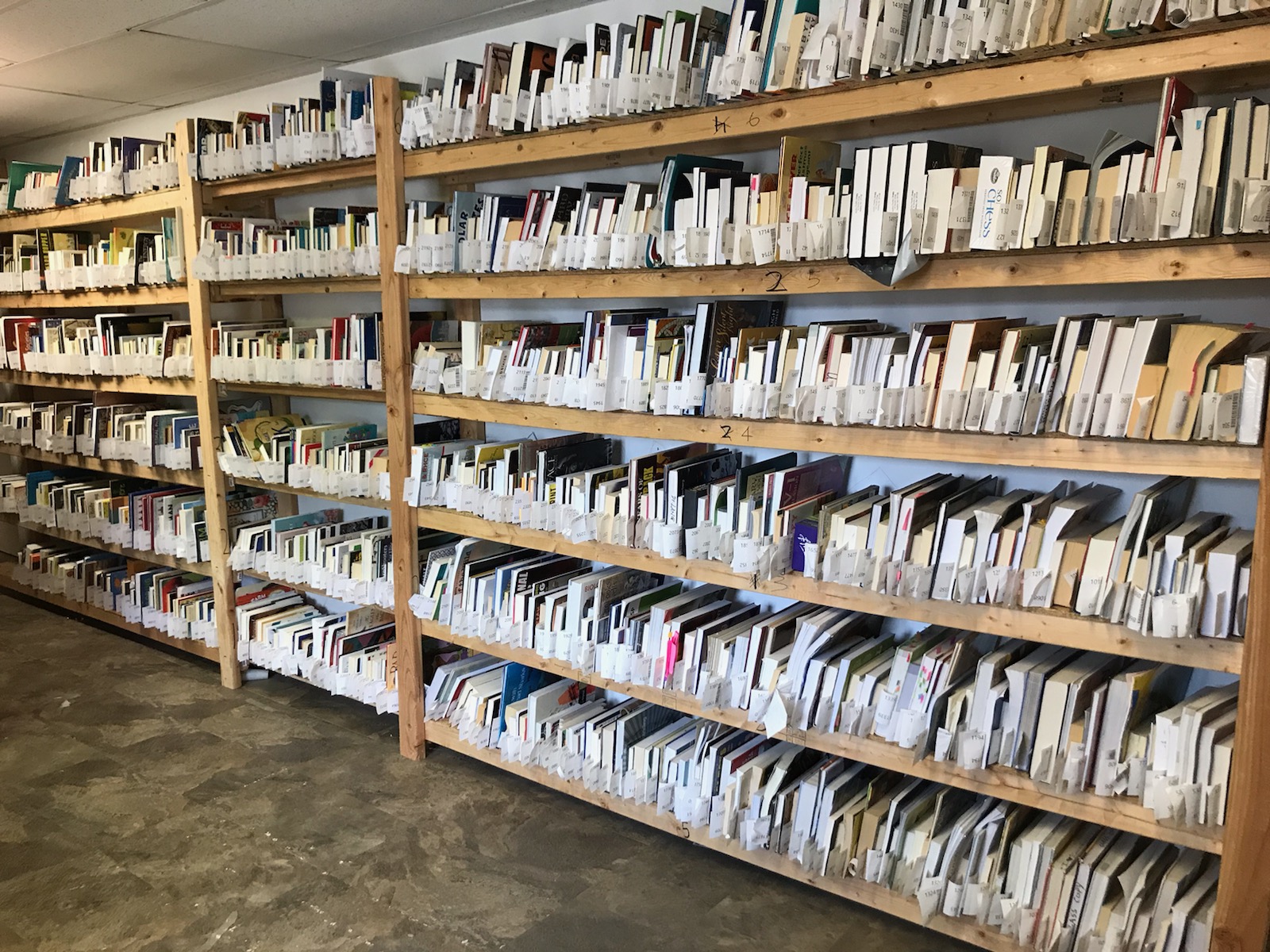 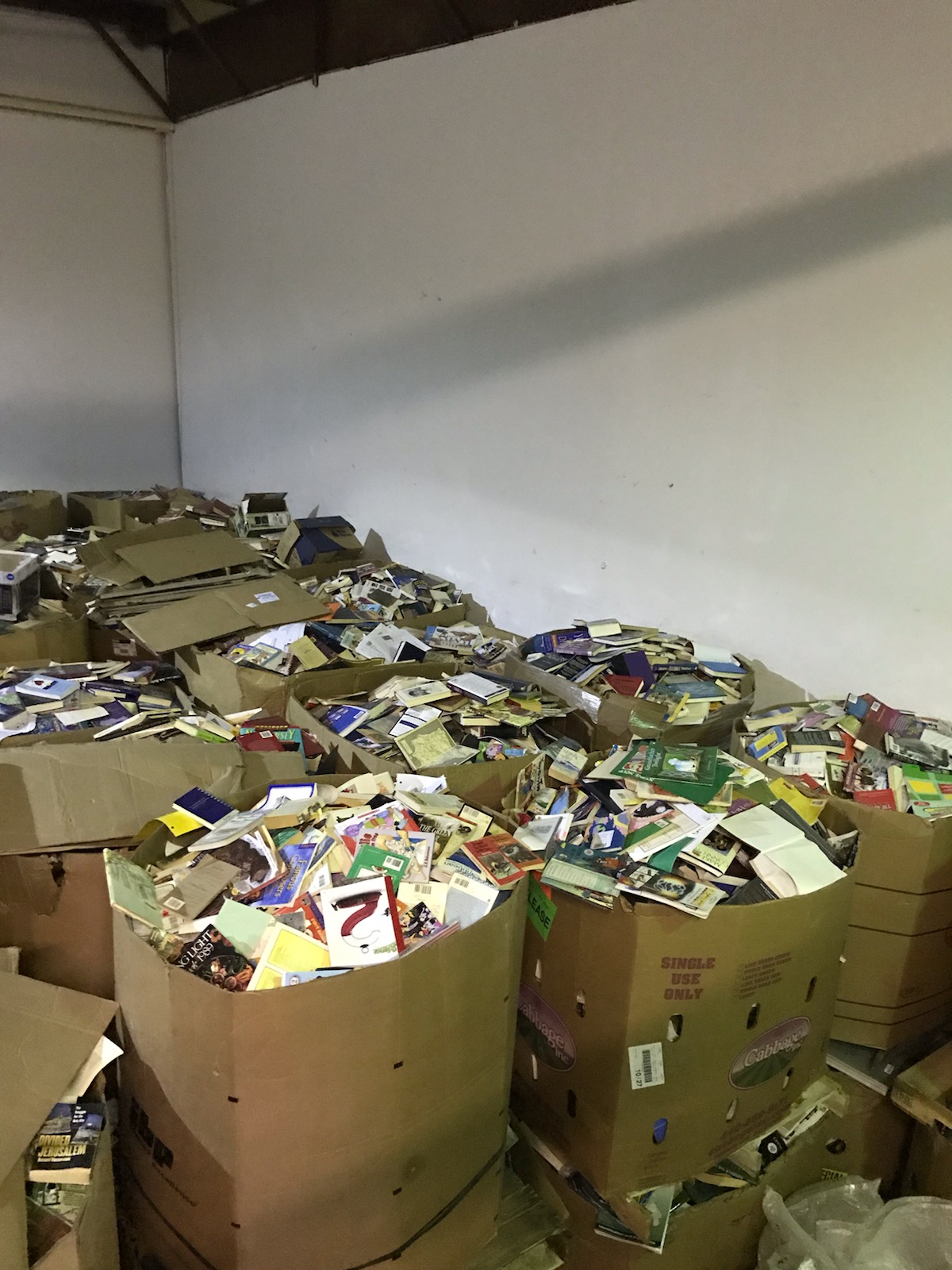 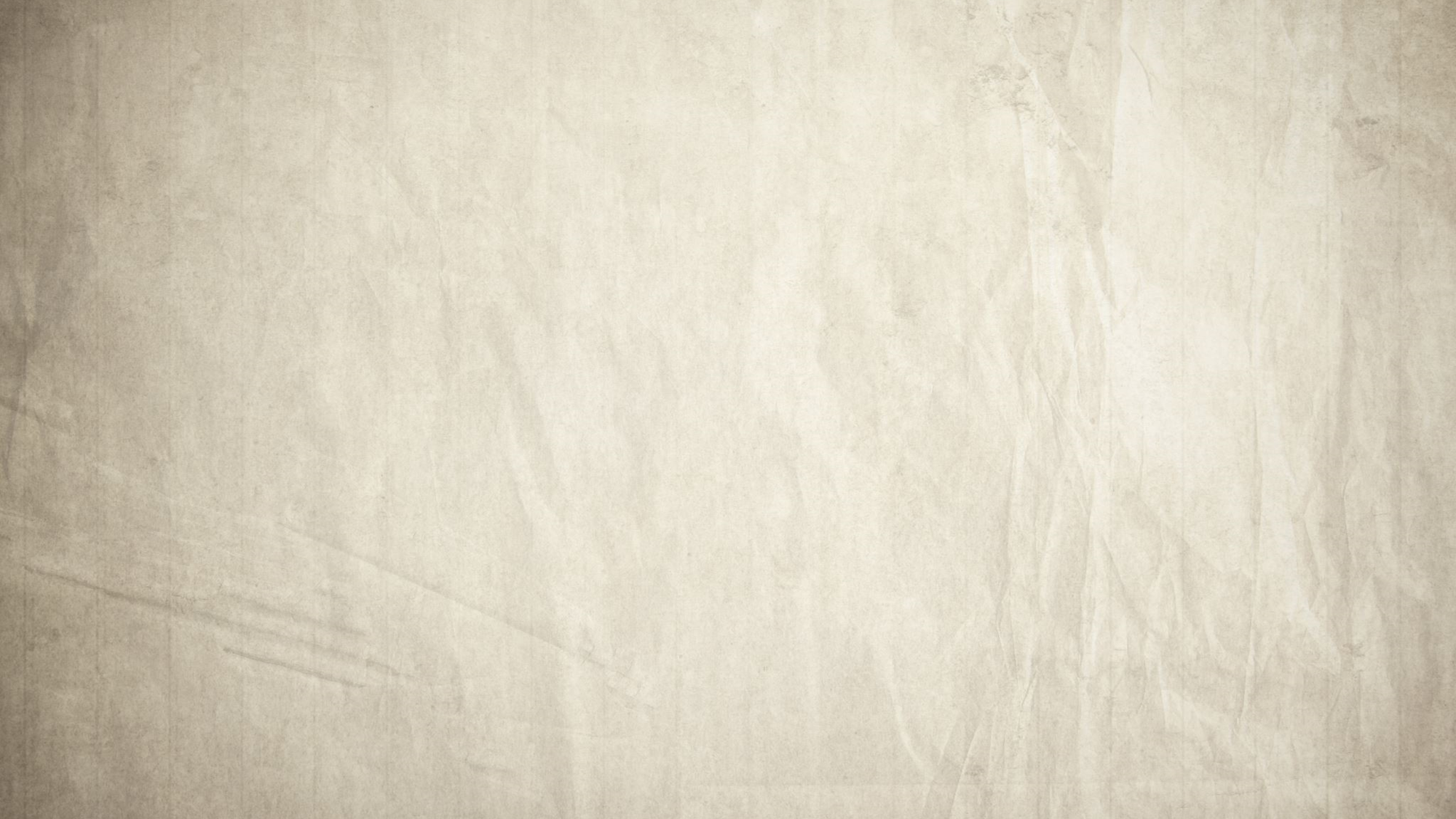 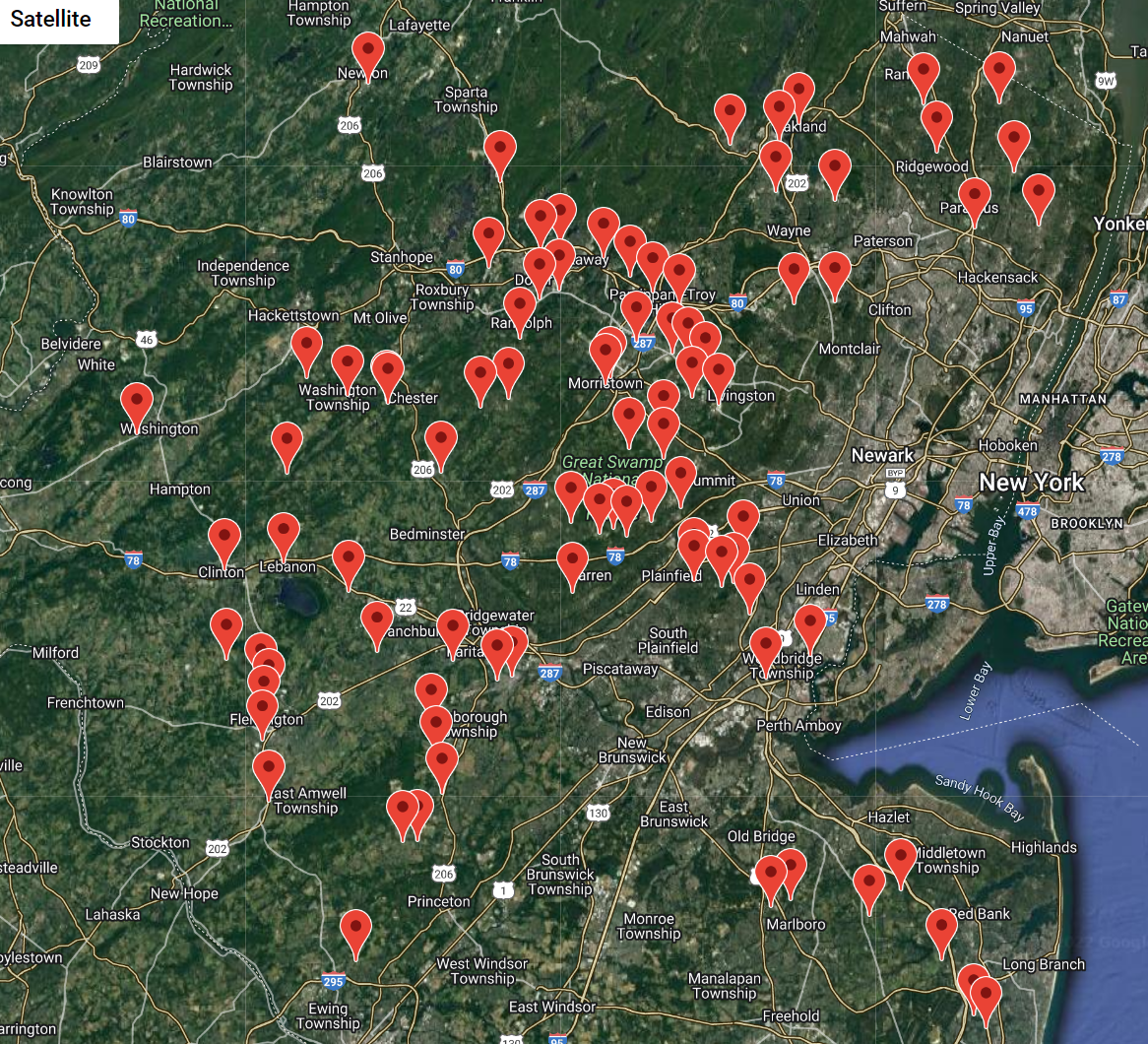 Since 2013 New Legacy Books has raised over $240,000.00

Non-Profits
Townships
Churches
Fire Stations
First Aid Squads
86 Book Bin Locations
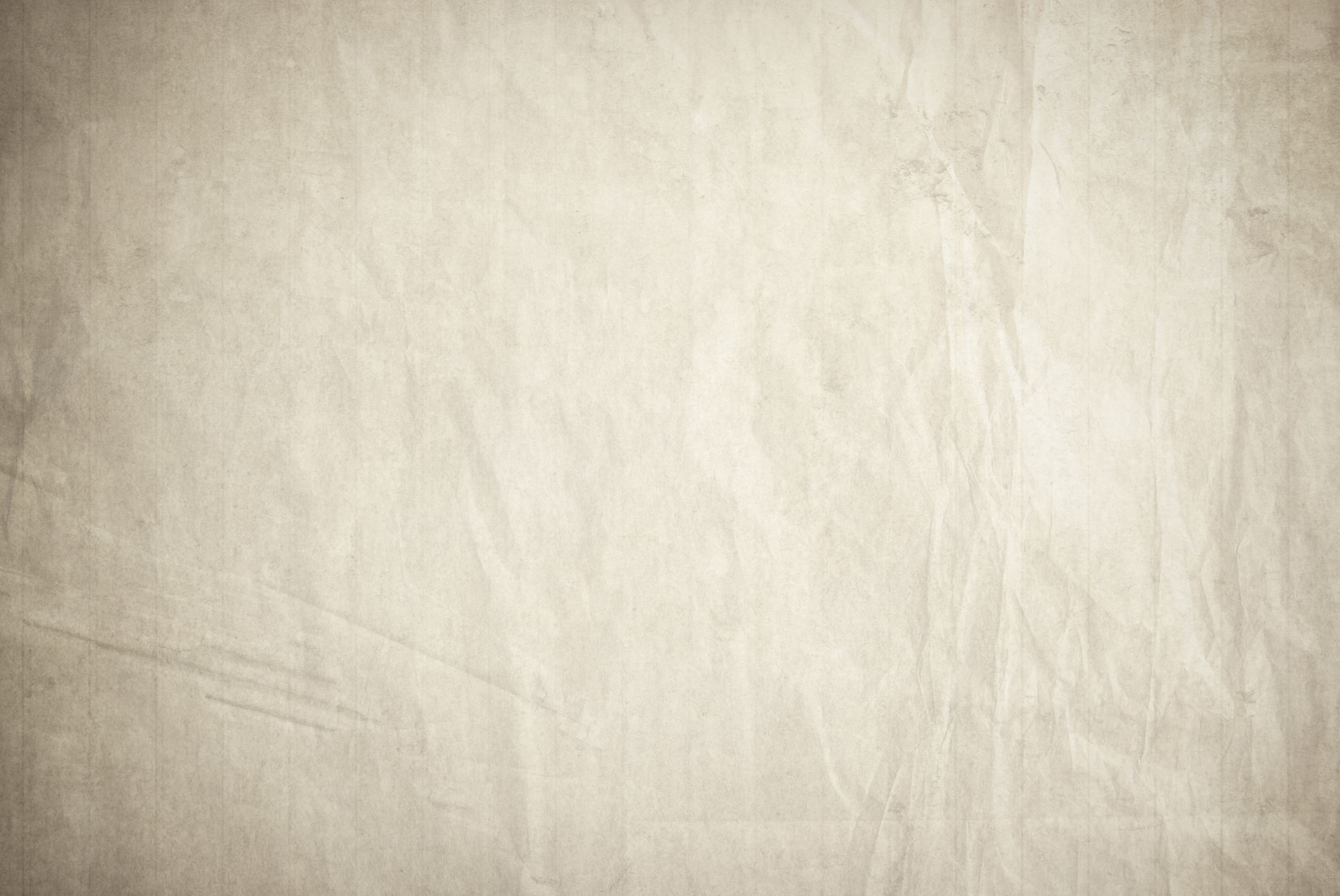 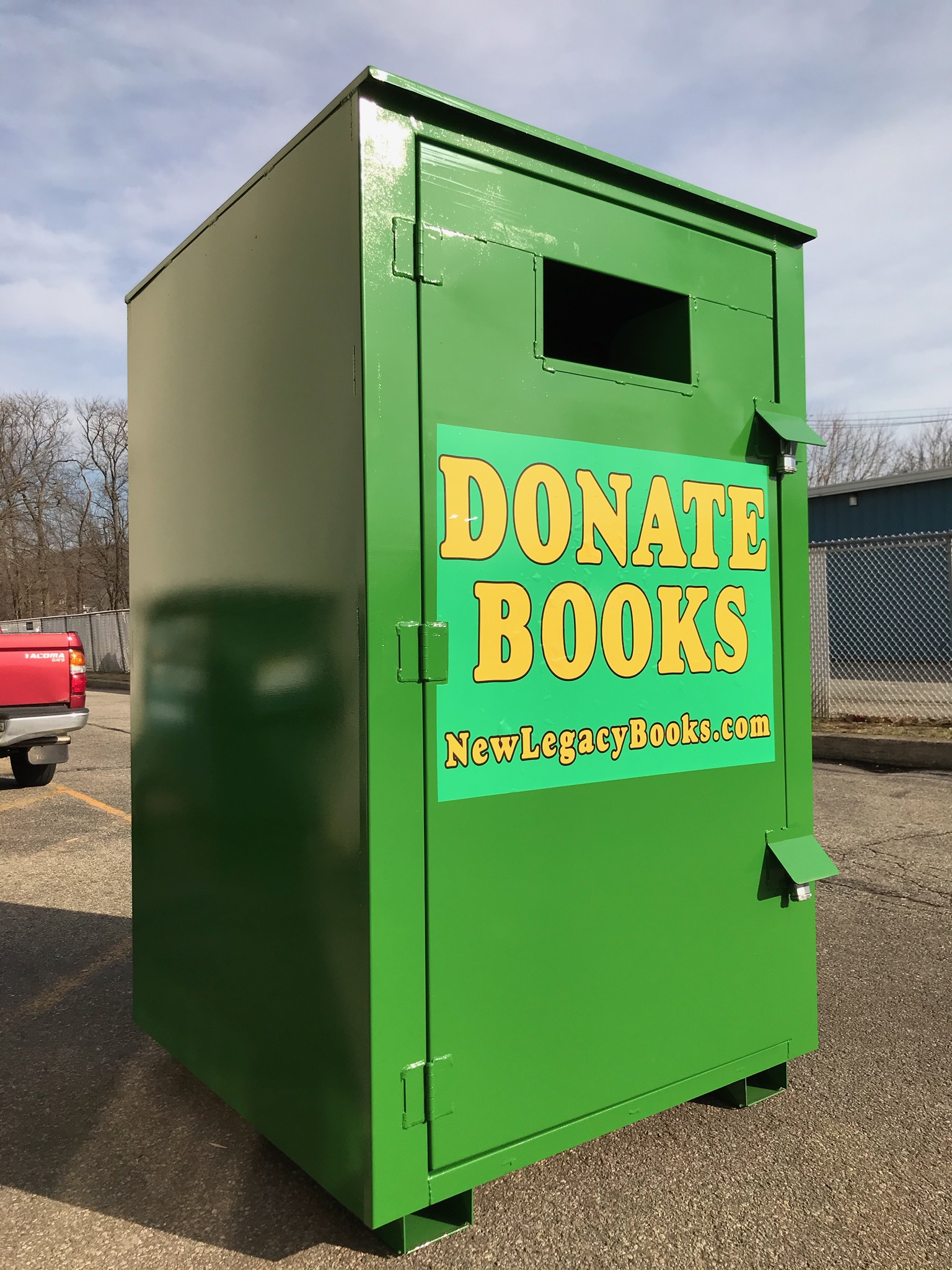 How our book processing works
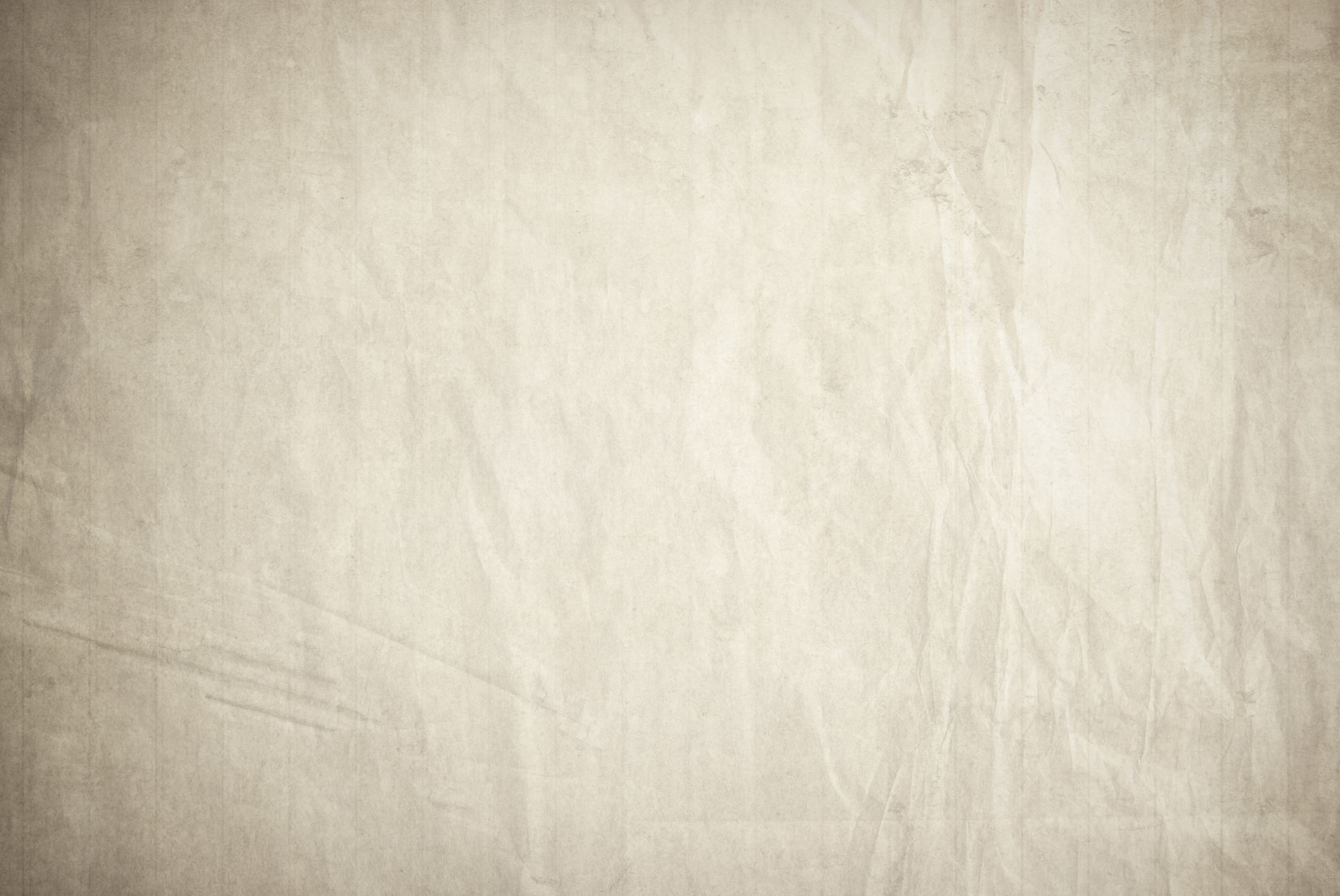 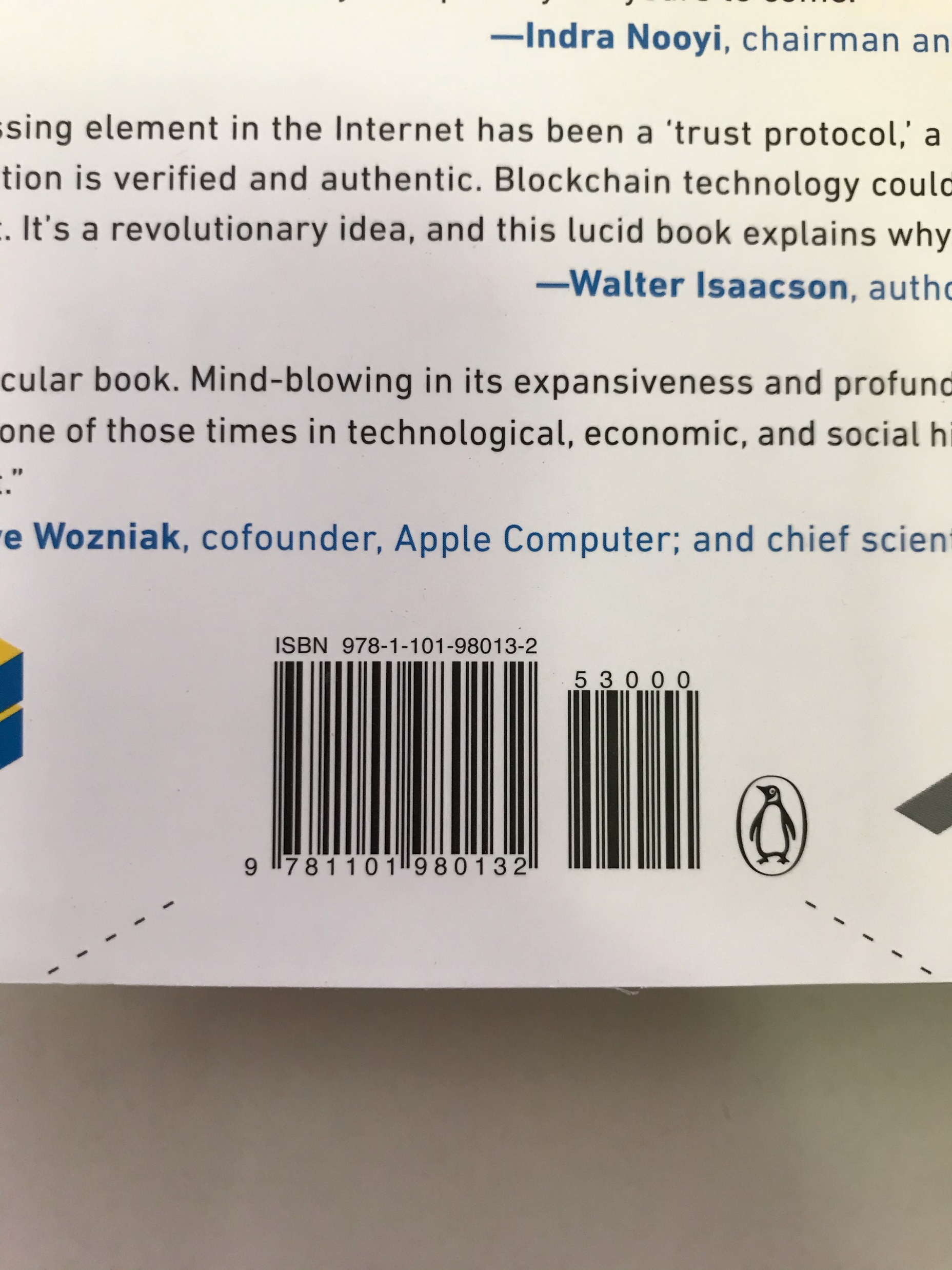 Acceptable Books

Any book that has an ISBN bar code
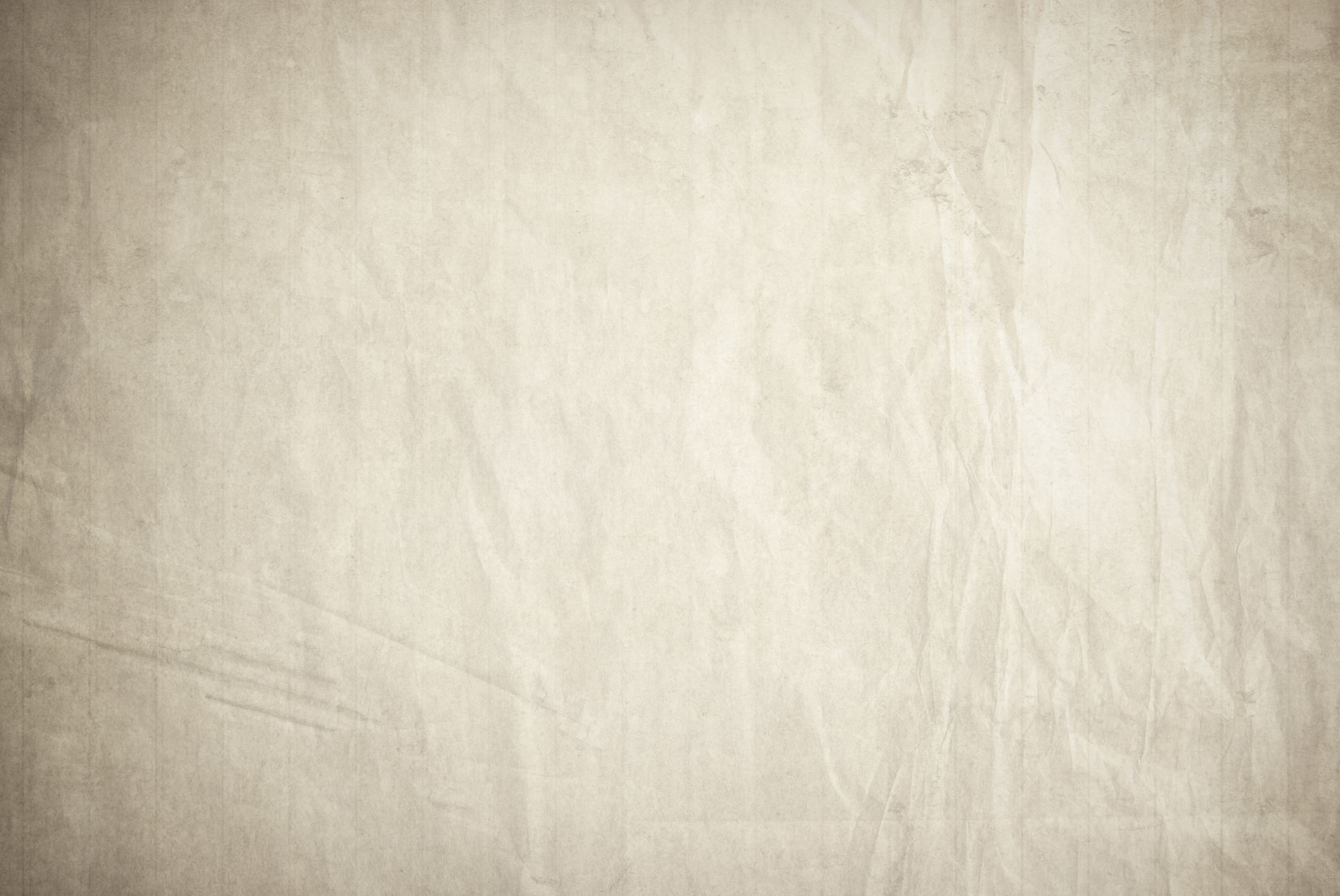 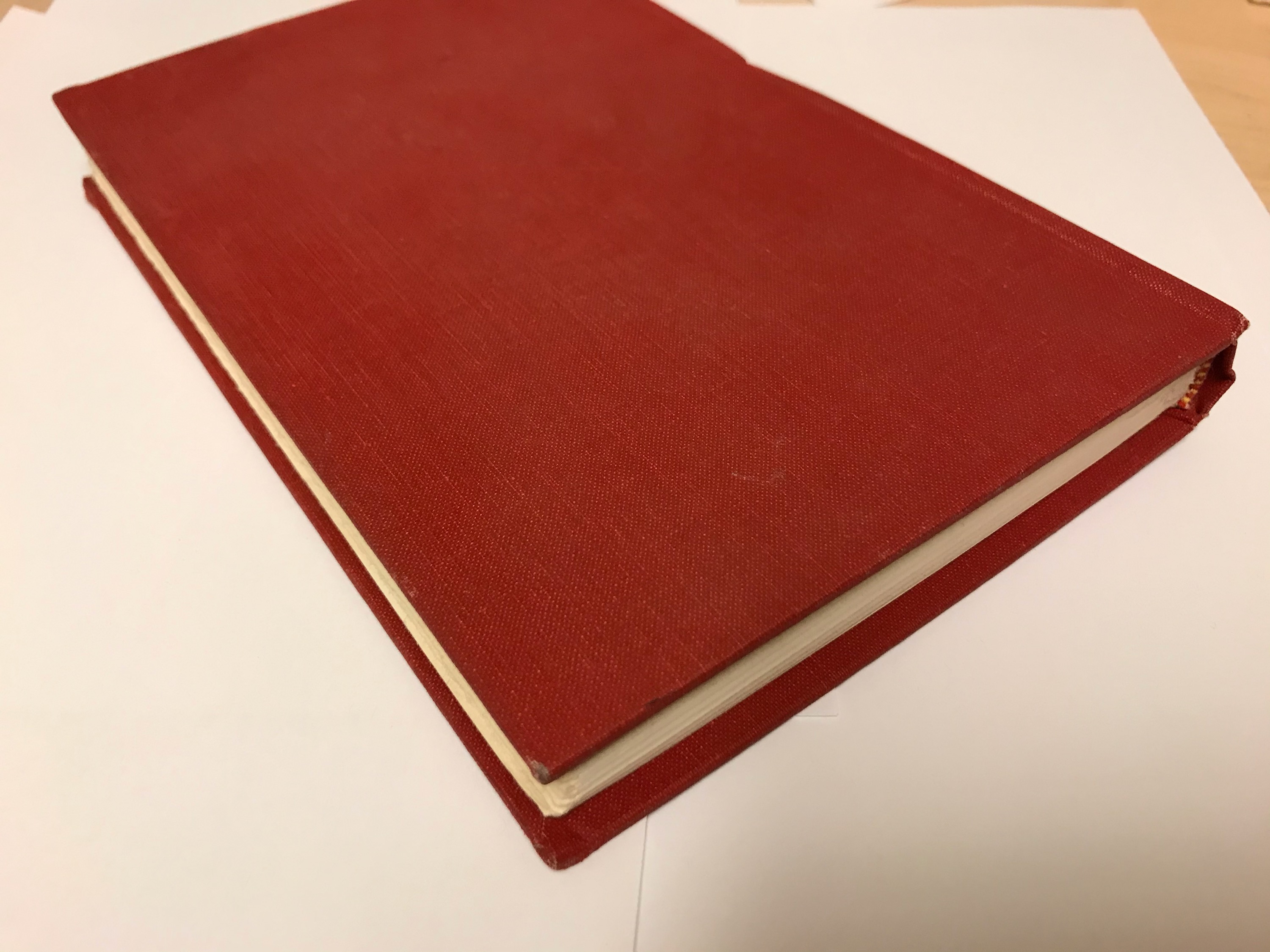 Unacceptable Books

Books that DO NOT have an ISBN bar code
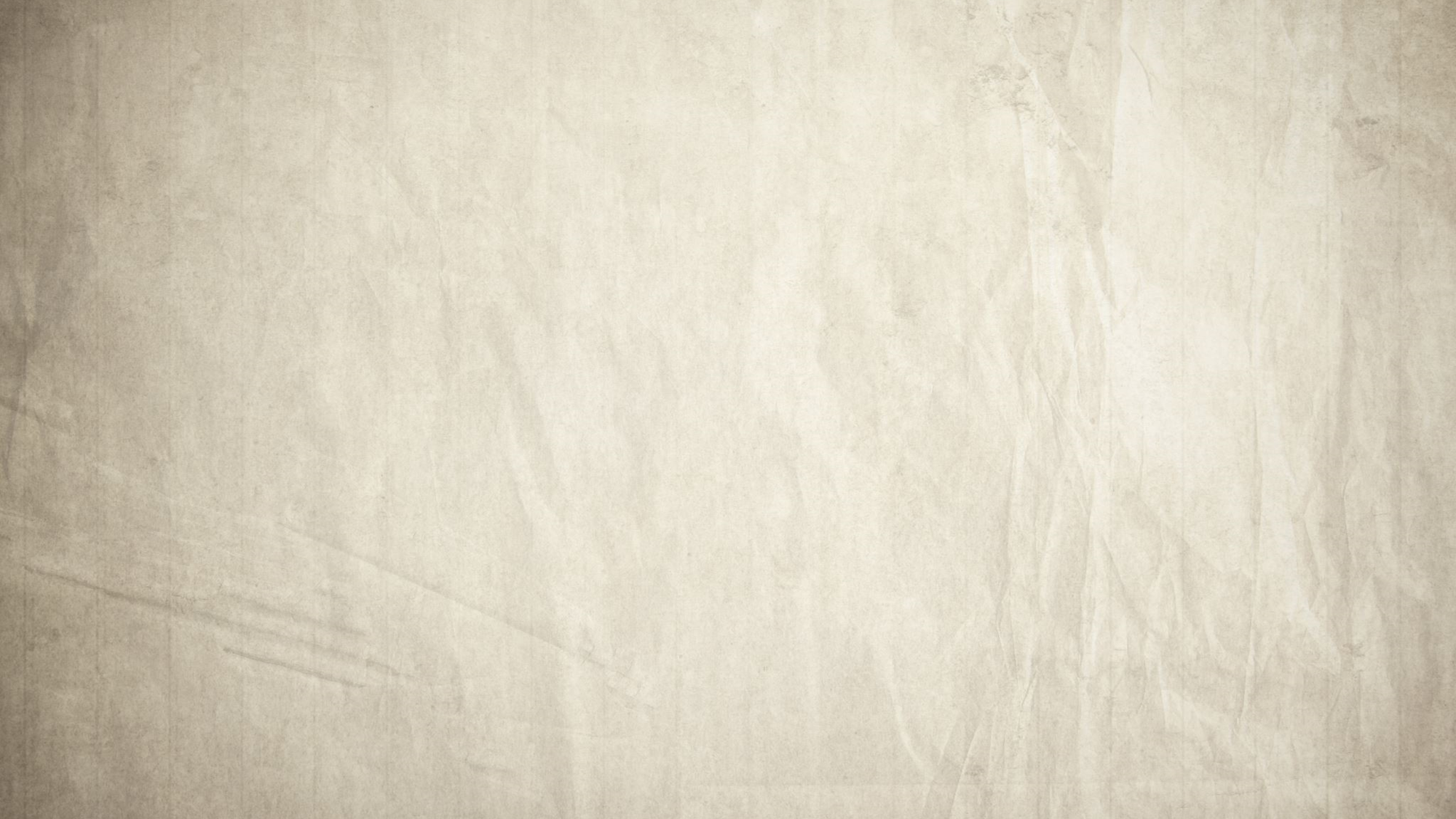 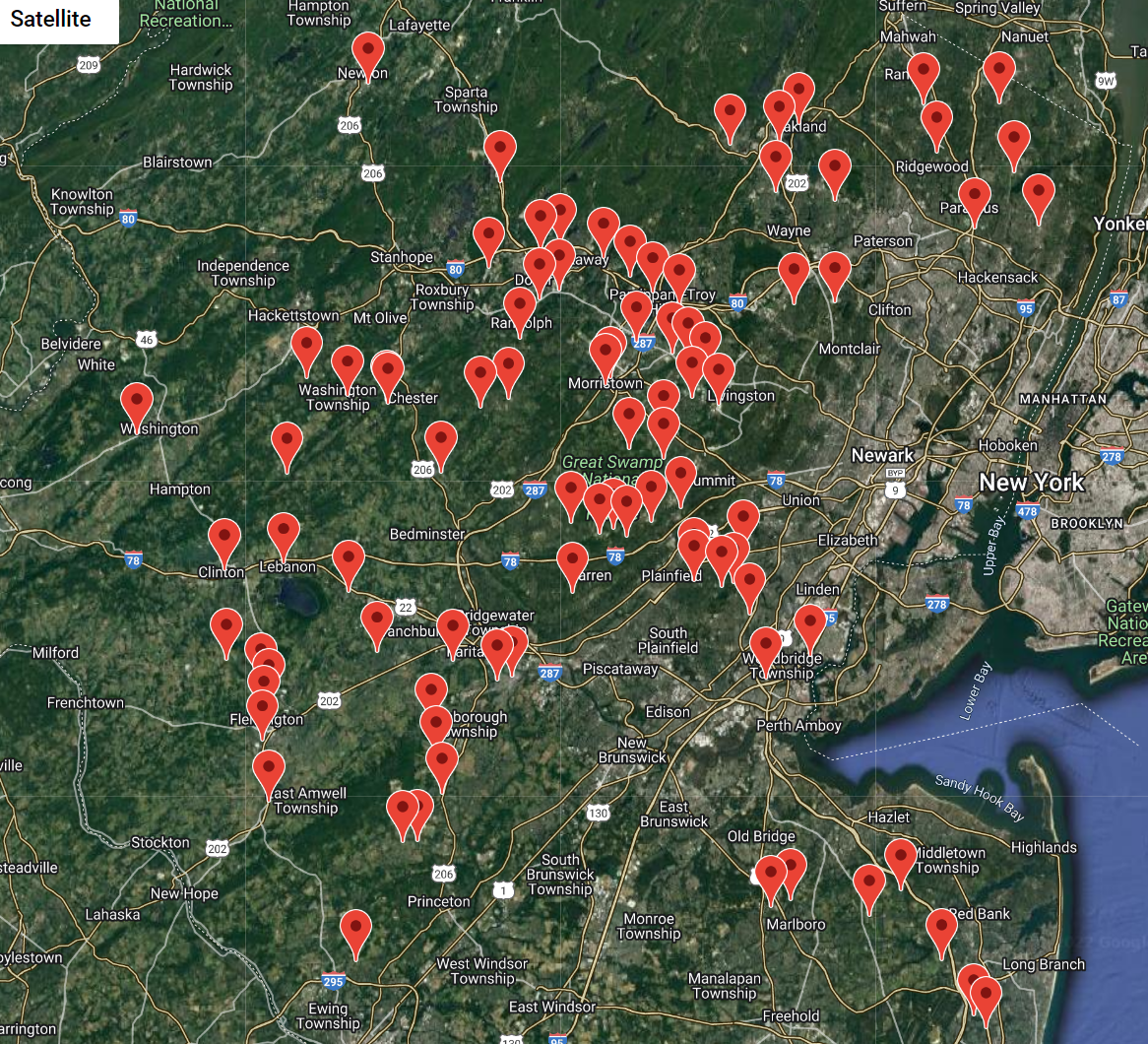 Looking for bin hosts in Bergen, Essex, Hunterdon, Mercer, Middlesex, Monmouth, Morris, Somerset and Union.

Non-Profits
Churches
Recycling Centers
Town Halls
Fire Stations
First Aid Squads
or
For-Profits Companies
 looking to raise funds for a charity organization
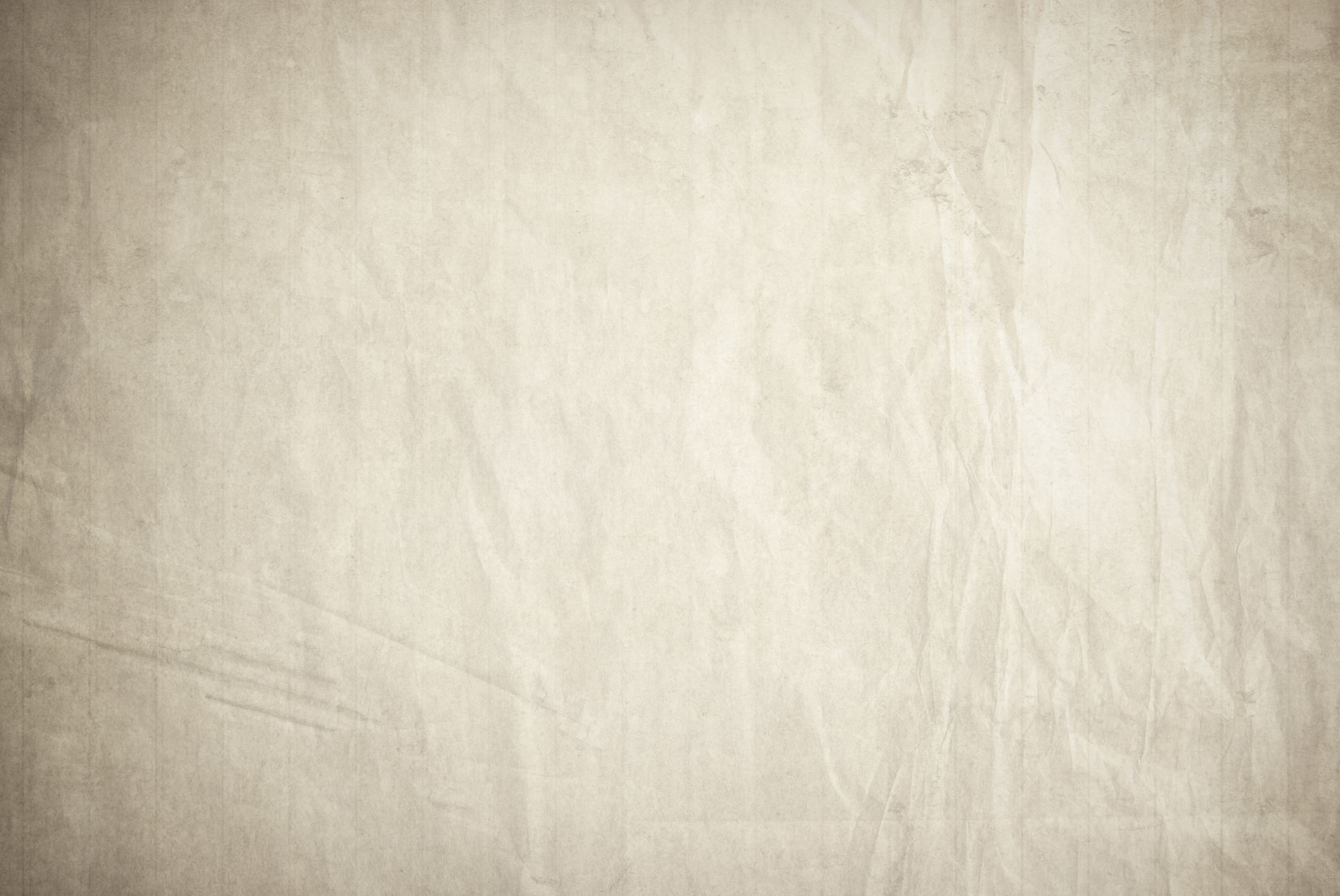 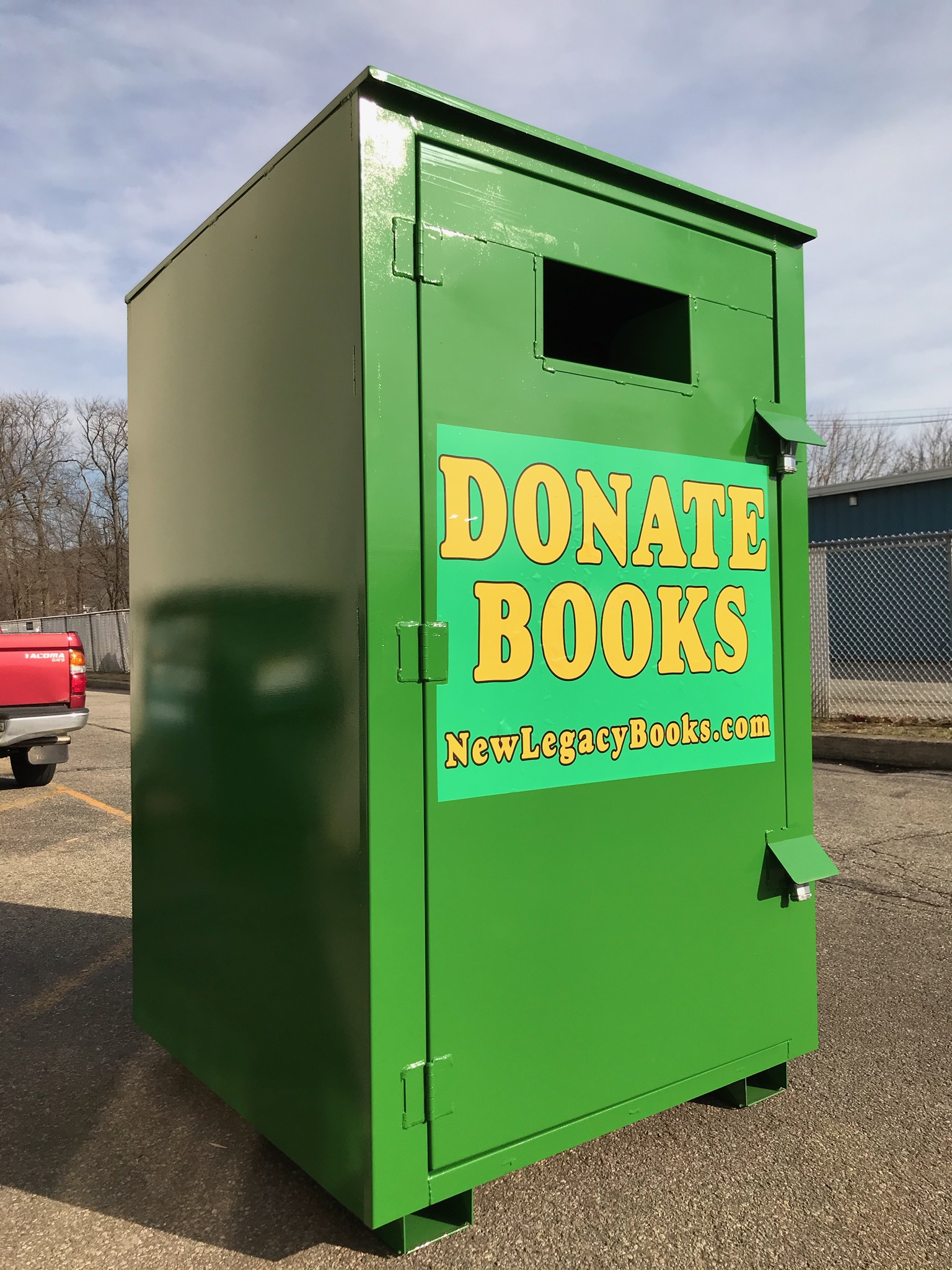 New Legacy Books
www.newlegacybooks.com

info@newlegacybooks.com